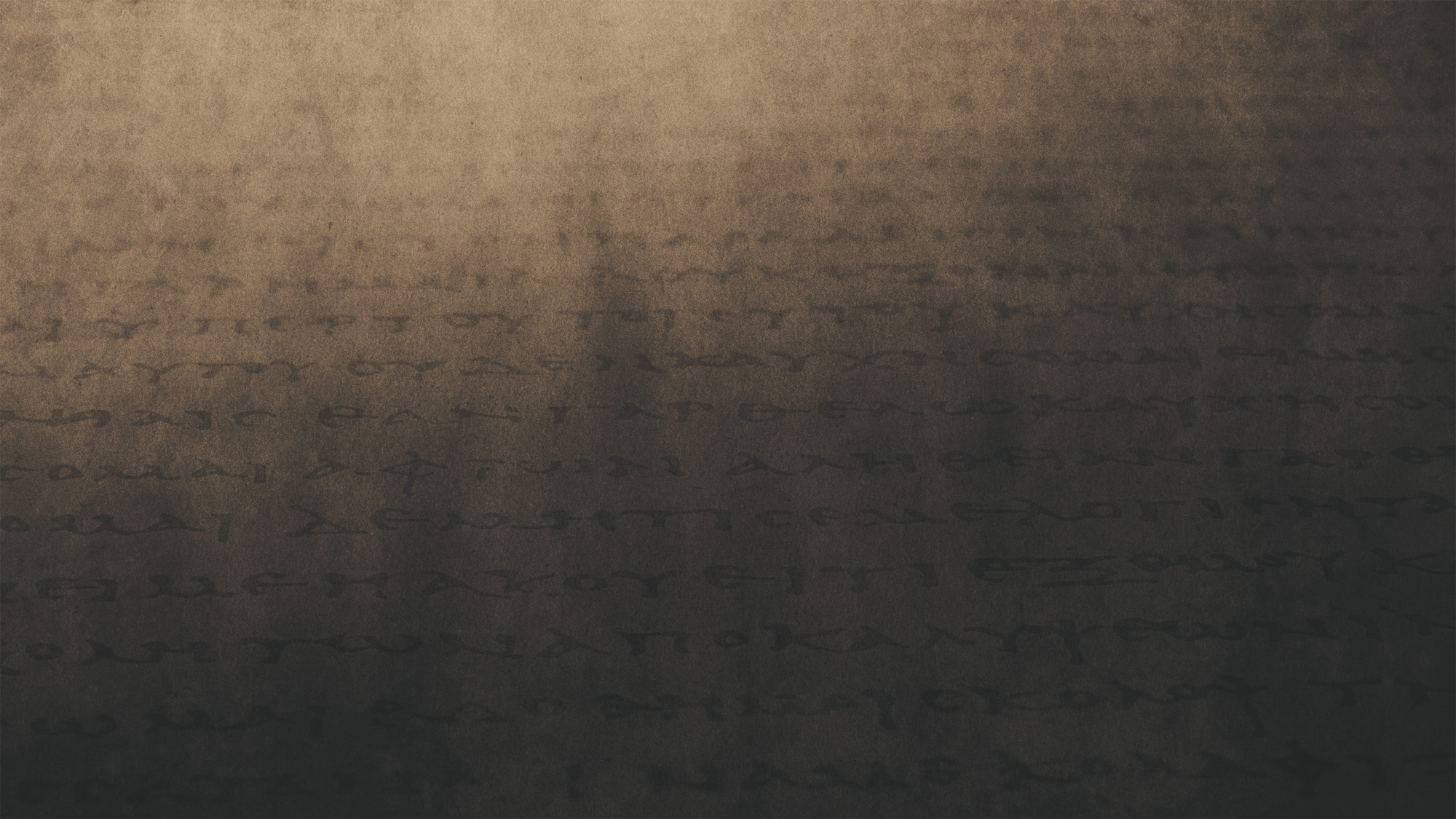 IF AN APOSTLE WROTE TO US…
SI UN APÓSTOL NOS ESCRIBIERA…
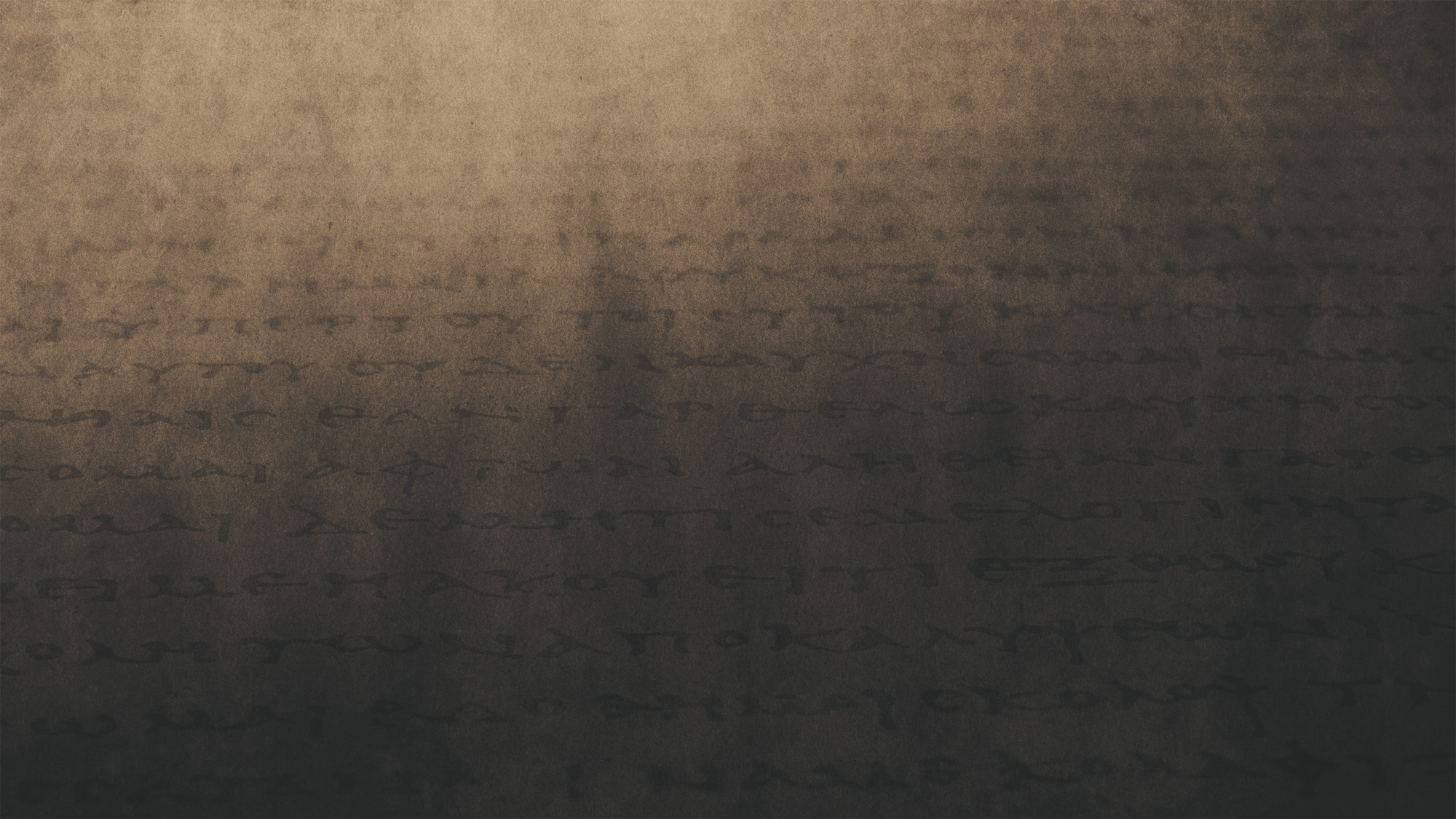 CHAPTER 2: CONVERT THEM TO JESUS
CAPÍTULO 2: CONVERTIRLOS A JESÚS
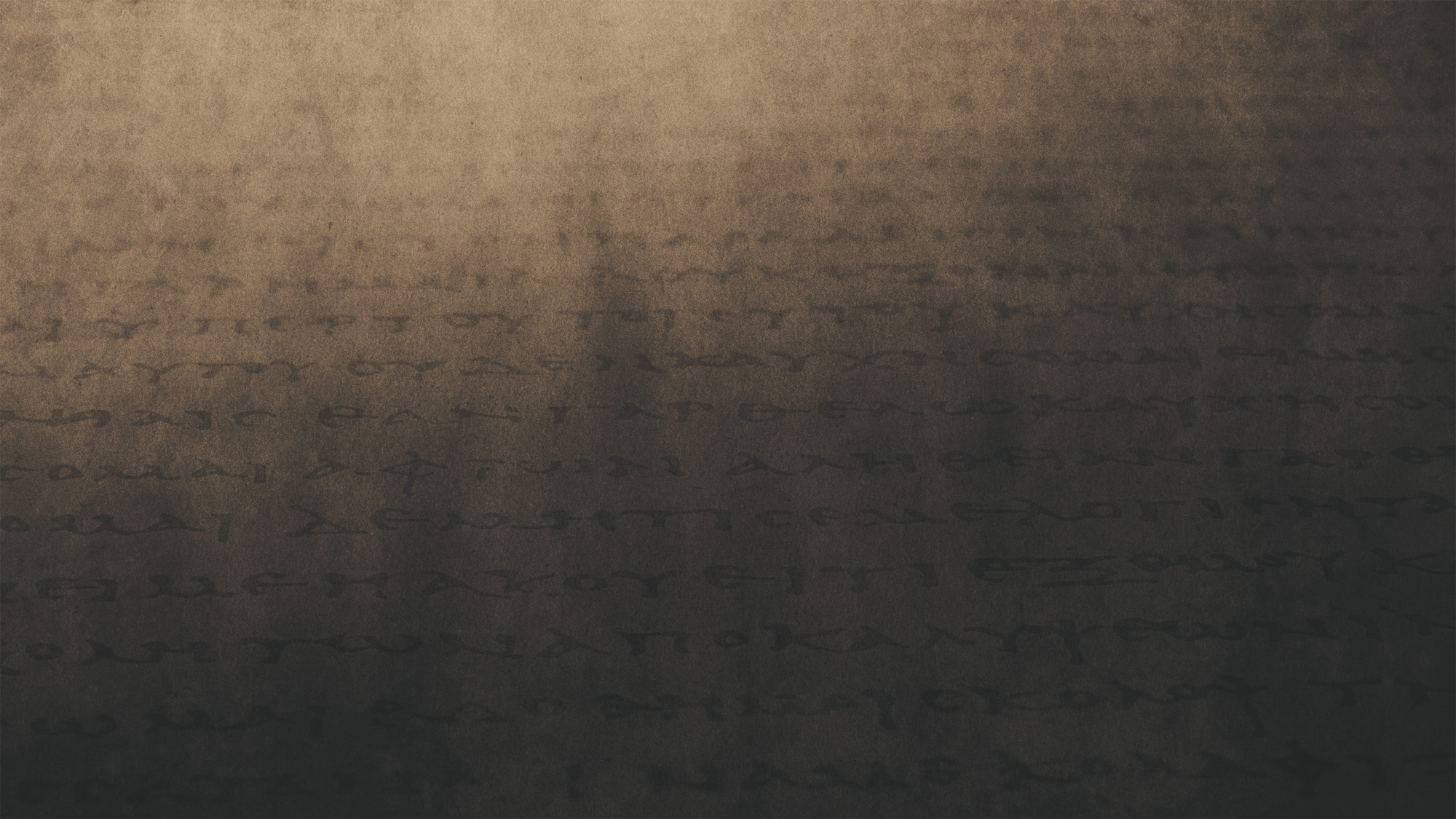 The Aim: Give People What They Need, Not What They Want (1 Corinthians 2.1-2)
El objetivo: dar a las personas lo que necesitan, no lo que quieren (1 Corintios 2.1-2)
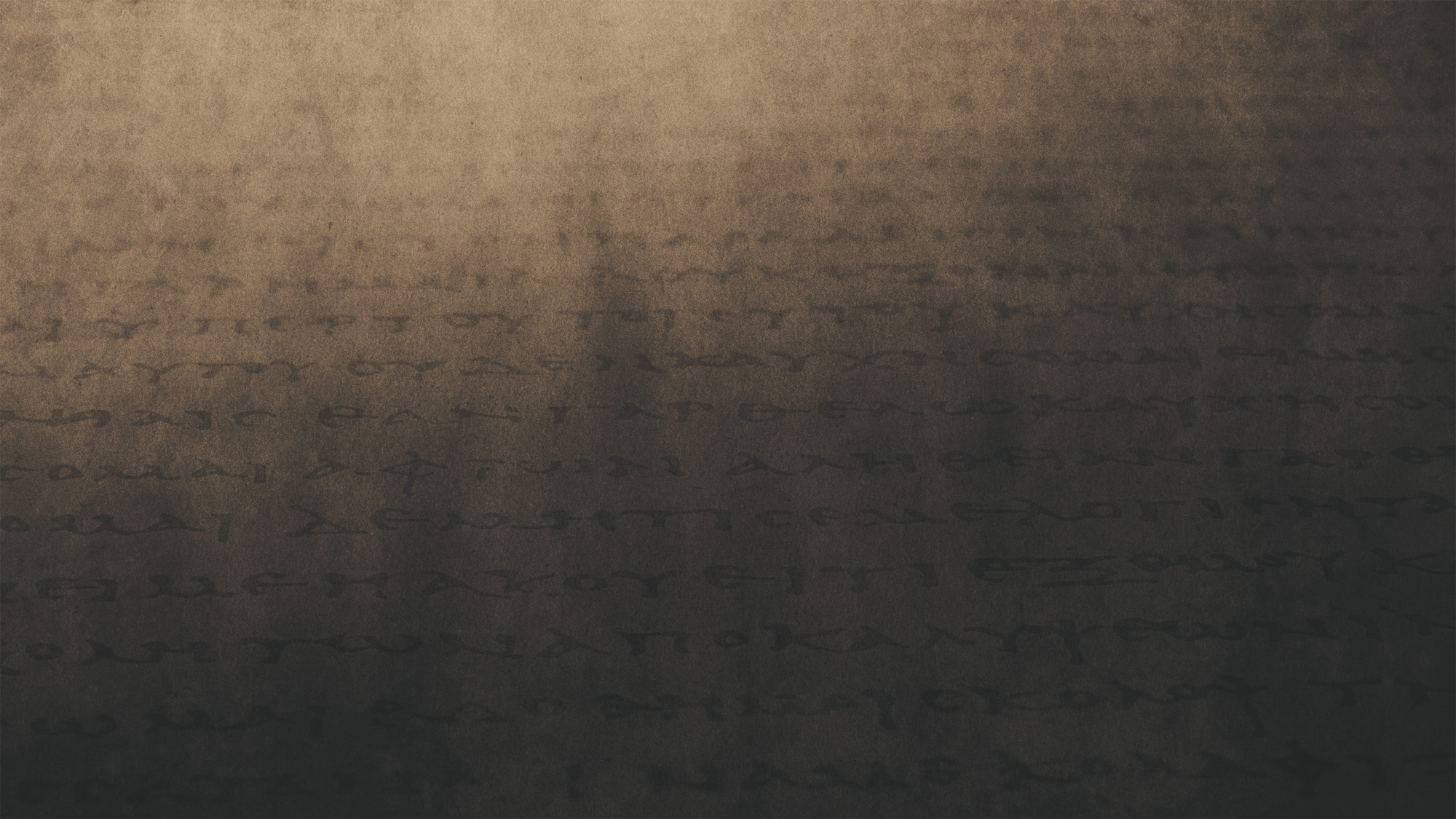 “For I decided to know nothing among you except Jesus Christ and him crucified.” 
(1 Corinthians 2:2, ESV)
“pues nada me propuse saber entre vosotros, excepto a Jesucristo, y este crucificado.” 
(1 Corintios 2:2, LBLA)
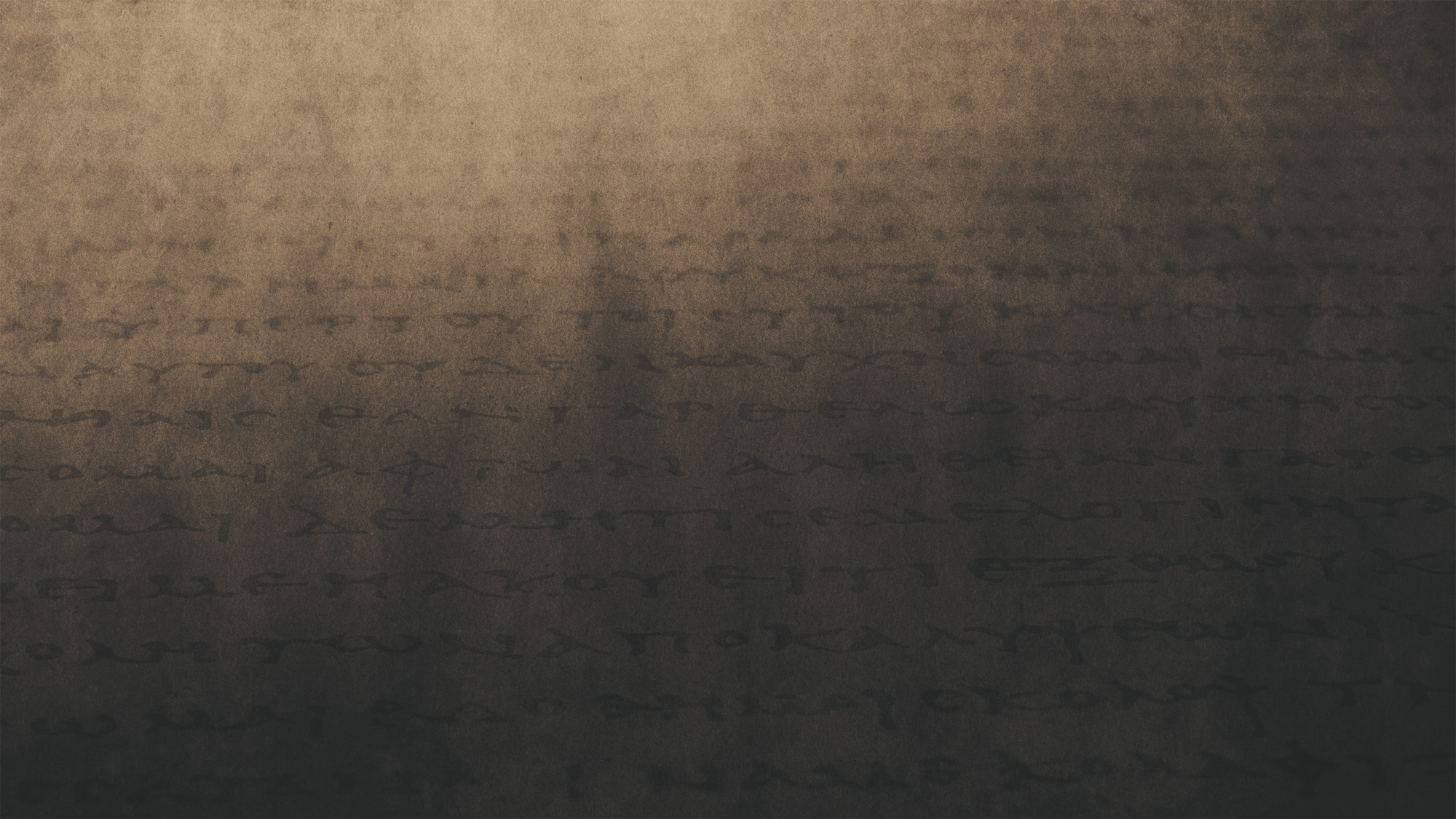 The Aim: Give People What They Need, Not What They Want (1 Corinthians 2.1-2)
El objetivo: dar a las personas lo que necesitan, no lo que quieren (1 Corintios 2.1-2)
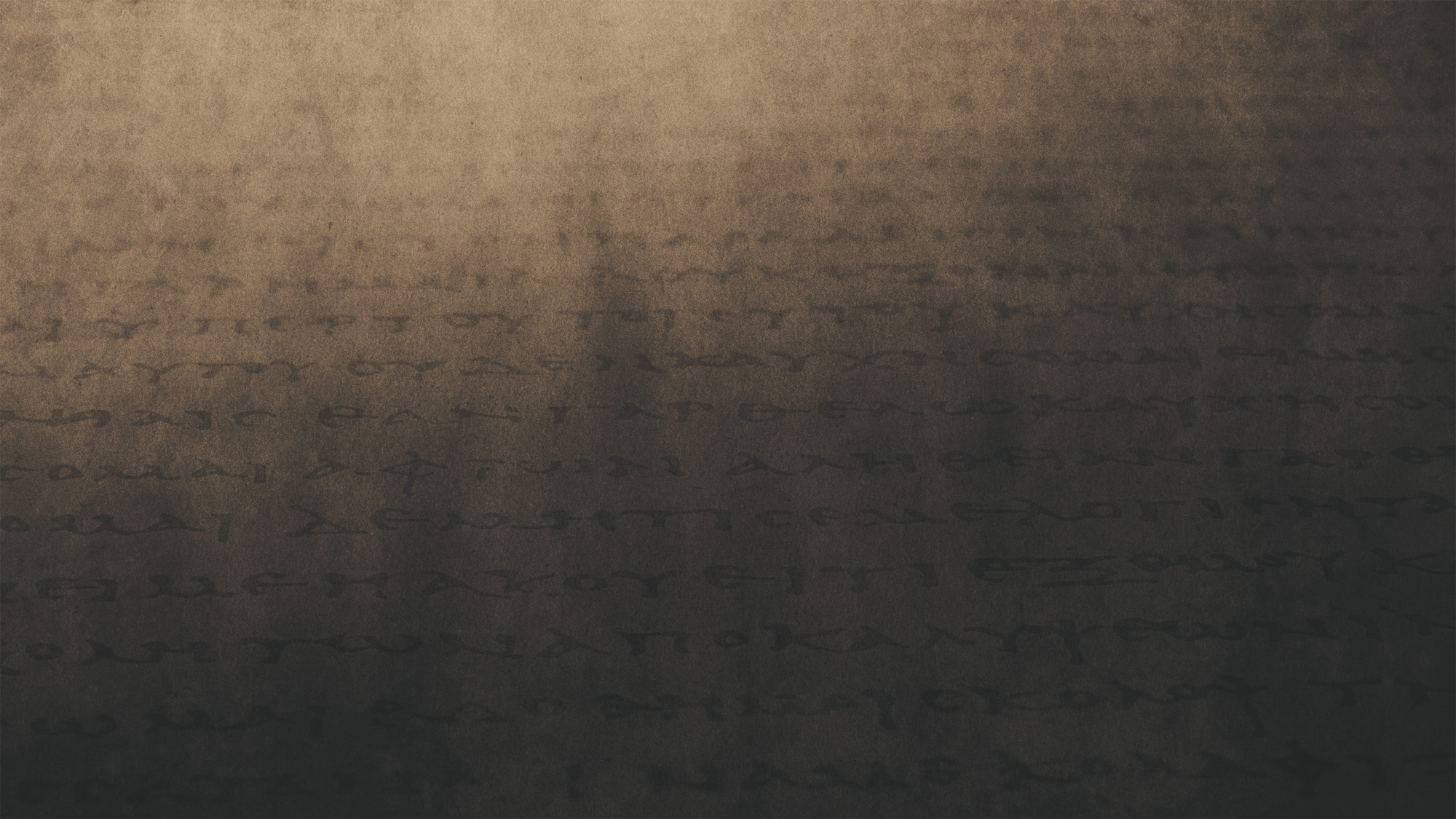 The METHOD: DEMONSTRATE THE SPIRIT AND POWER 
(1 Corinthians 2.3-4)
El MÉTODO: DEMOSTRAR EL ESPÍRITU Y EL PODER 
(1 Corintios 2.3-4)
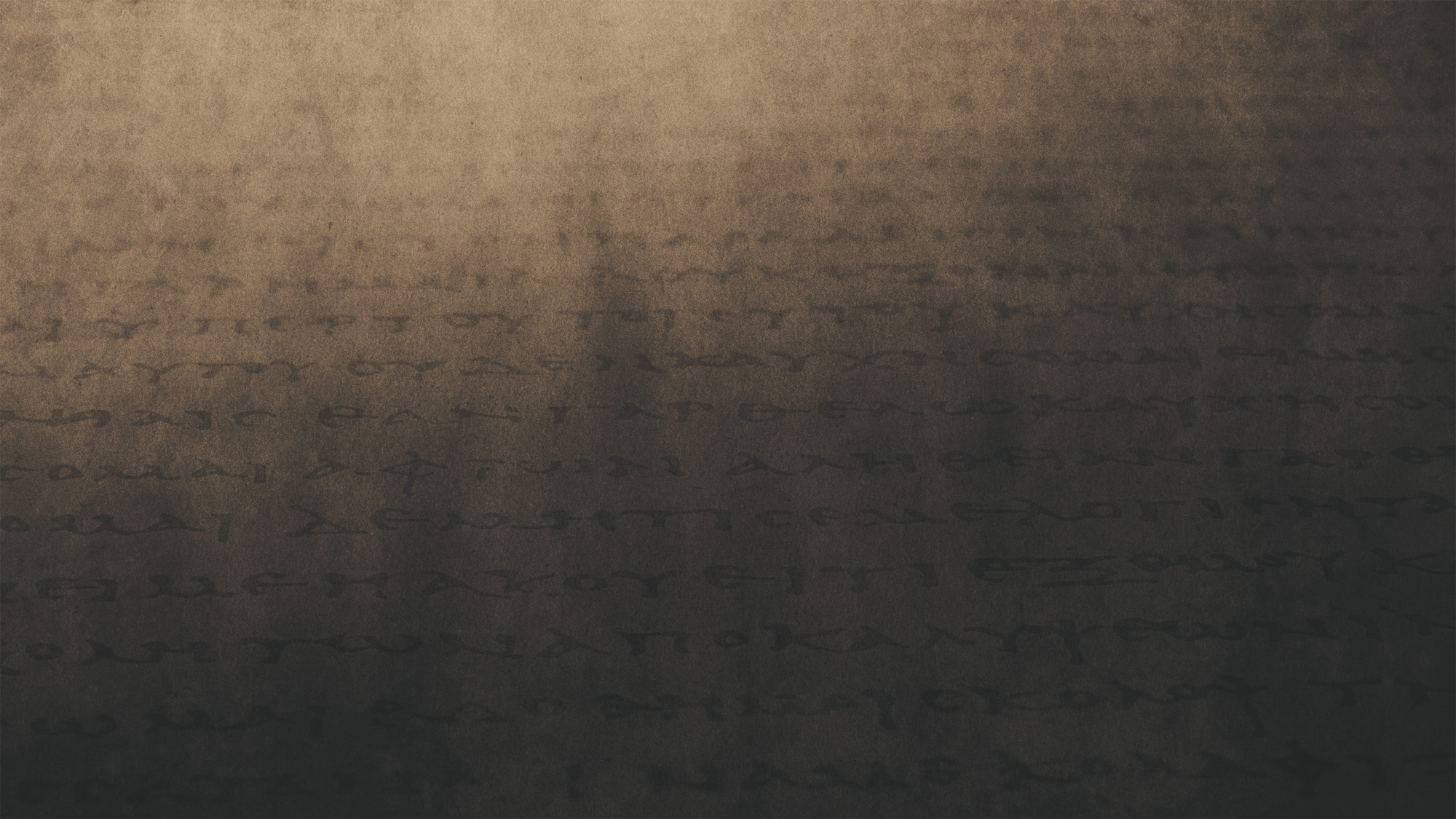 Mateo 28:19–20 (LBLA) 
19 Id, pues, y haced discípulos de todas las naciones, bautizándolos en el nombre del Padre y del Hijo y del Espíritu Santo, 20 enseñándoles a guardar todo lo que os he mandado; y he aquí, yo estoy con vosotros todos los días, hasta el fin del mundo.
Matthew 28:19–20 (ESV) 
19 Go therefore and make disciples of all nations, baptizing them in the name of the Father and of the Son and of the Holy Spirit, 20 teaching them to observe all that I have commanded you. And behold, I am with you always, to the end of the age.”
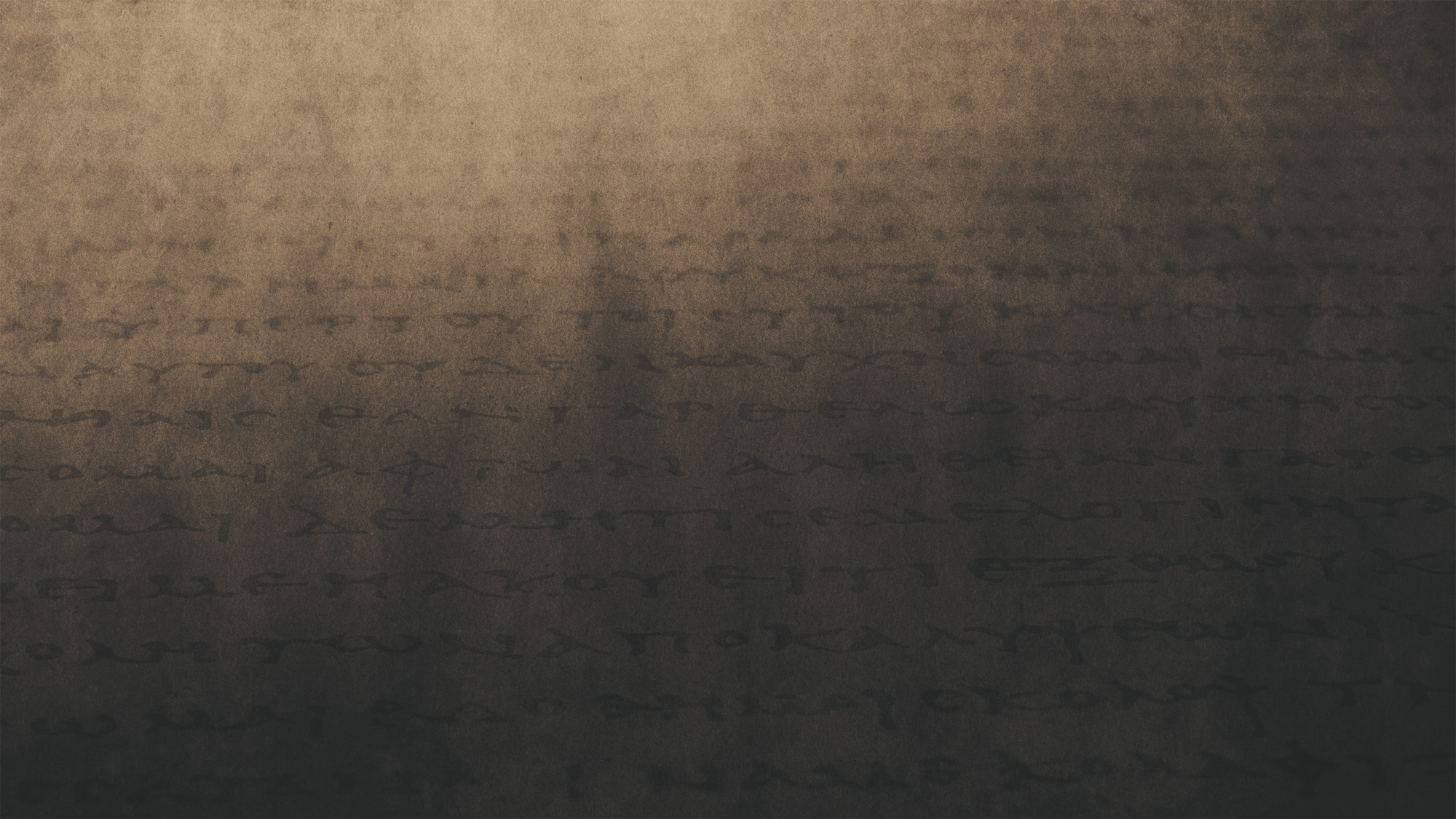 The METHOD: DEMONSTRATE THE SPIRIT AND POWER 
(1 Corinthians 2.3-4)
El MÉTODO: DEMOSTRAR EL ESPÍRITU Y EL PODER 
(1 Corintios 2.3-4)
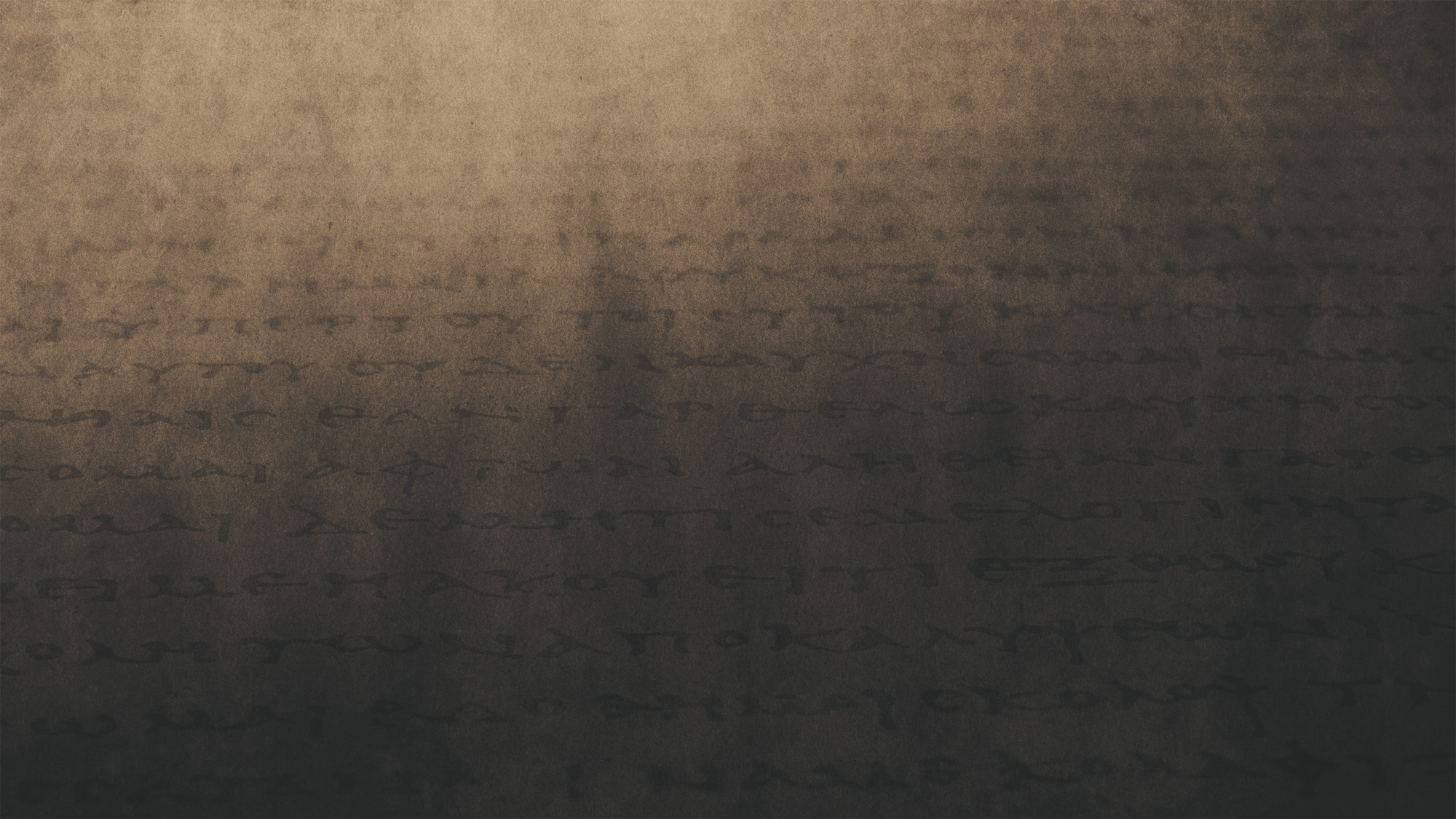 The result: converts to jesus, not the church
(1 Corinthians 2.5)
El resultado: se convierte a Jesús, no a la iglesia (1 Corintios 2.5)
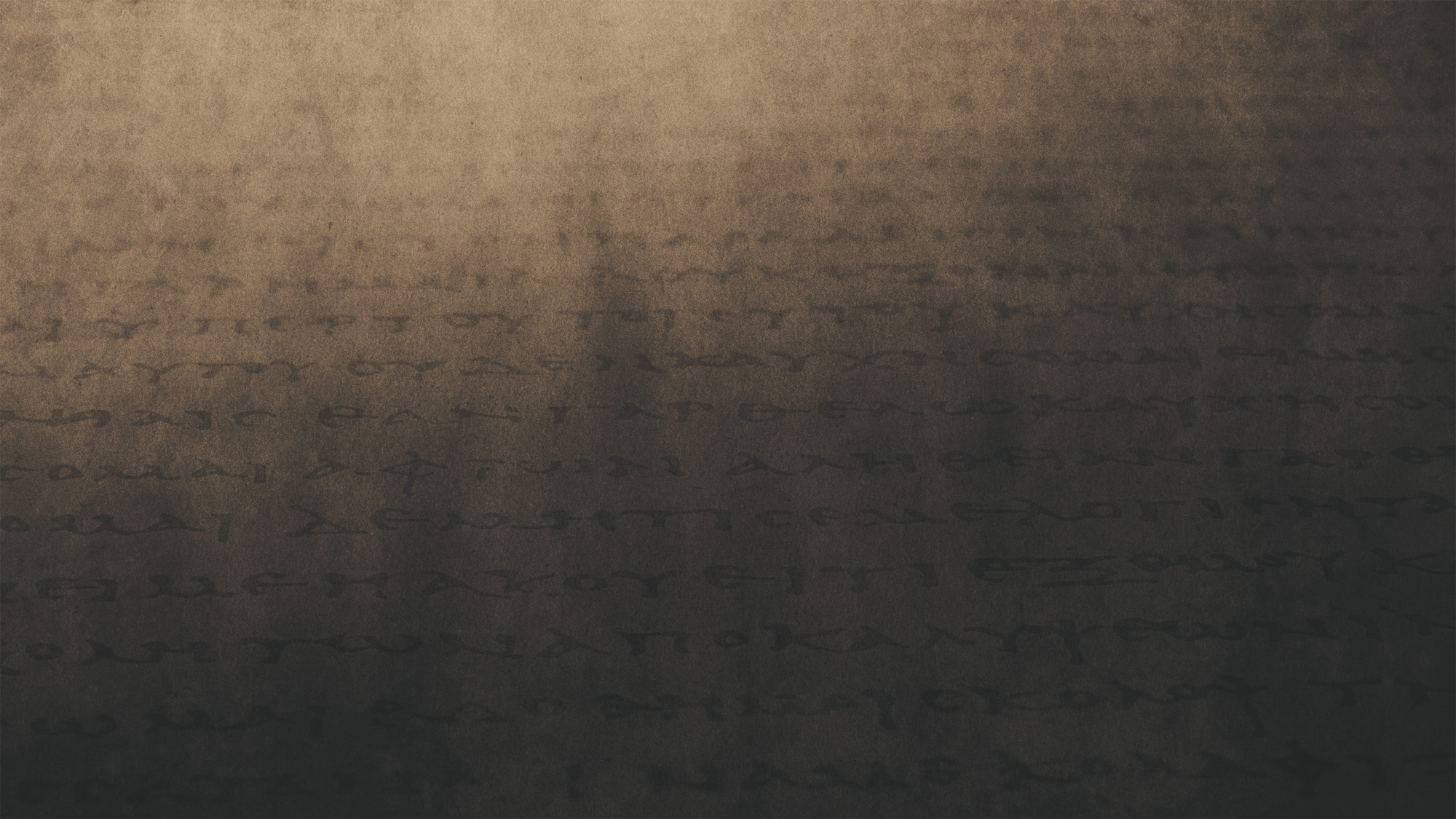 Mateo 28:19–20 (LBLA) 
19 Id, pues, y haced discípulos de todas las naciones, bautizándolos en el nombre del Padre y del Hijo y del Espíritu Santo, 20 enseñándoles a guardar todo lo que os he mandado; y he aquí, yo estoy con vosotros todos los días, hasta el fin del mundo.
Matthew 28:19–20 (ESV) 
19 Go therefore and make disciples of all nations, baptizing them in the name of the Father and of the Son and of the Holy Spirit, 20 teaching them to observe all that I have commanded you. And behold, I am with you always, to the end of the age.”